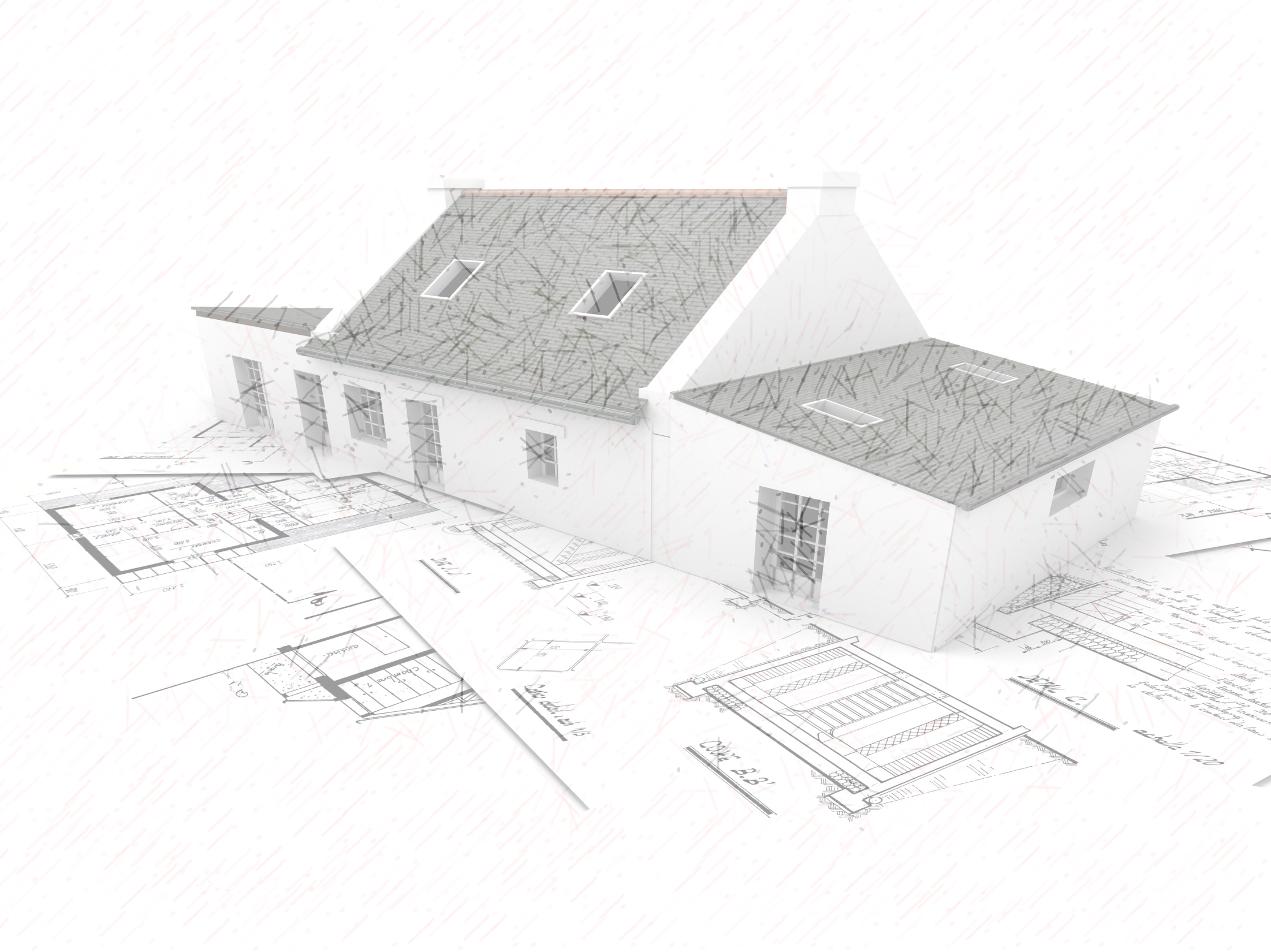 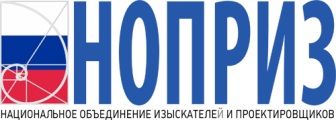 к выступлению заместителя руководителя Аппарата НОПРИЗ Чернова С.А. на круглом столе
Графические материалы
Москва, 2015 г
1
Государственная политика развития строительной отрасли
Основные различия в подходах к стратегии развития строительной отрасли
2
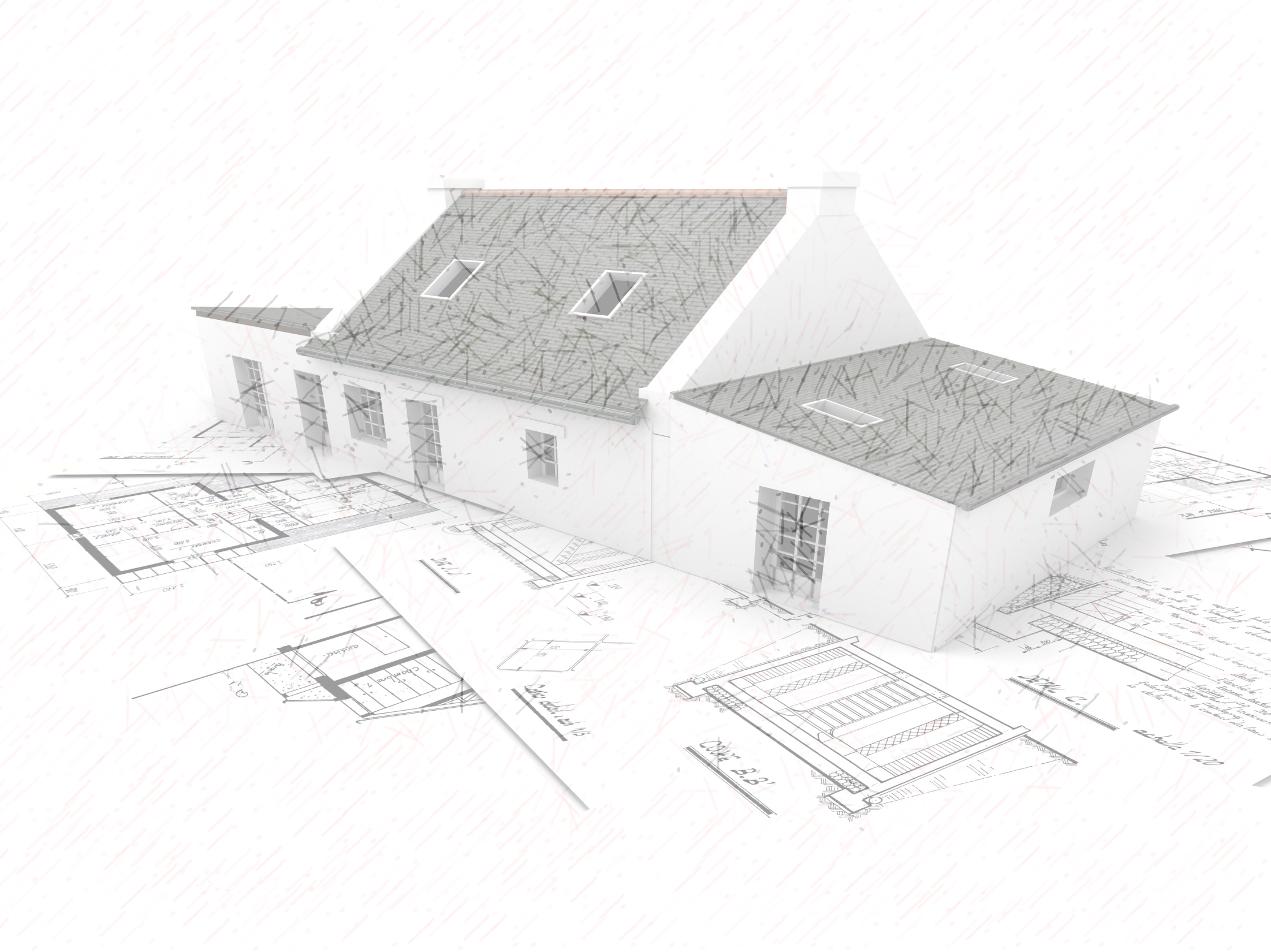 Государственная политика развития строительной отрасли
Структура инвестиций в основной капитал по различным формам собственности
3
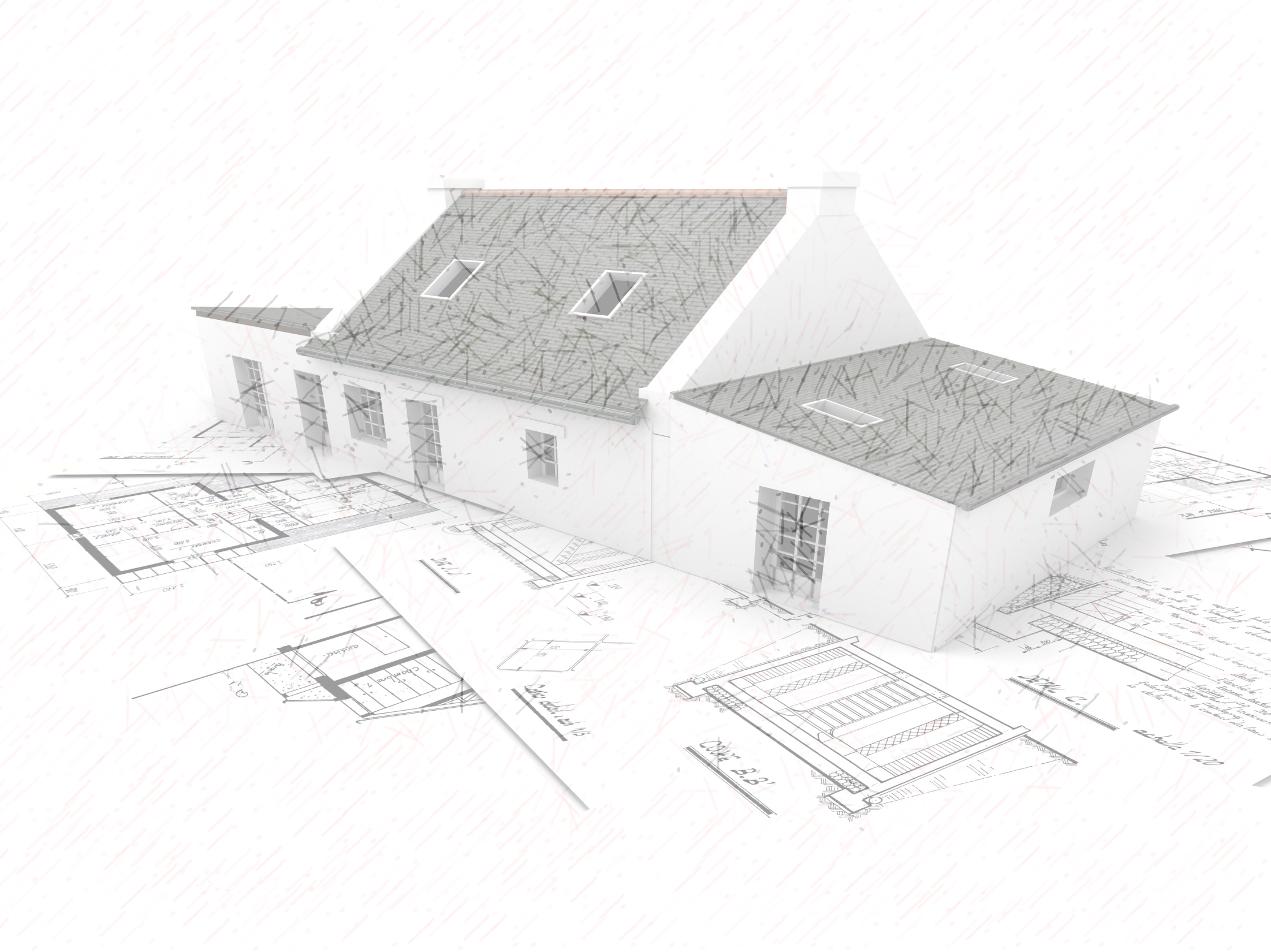 Государственная политика развития строительной отрасли
Общее состояние экономики строительной отрасли и ЖКХ в 2015 году
Доля строительной отрасли и ЖКХ – около 17% ВВП
Общее число предприятий строительной отрасли – 218 тыс. , из них 214, 2 тыс. (98,2%) - в частной собственности, из них в СРО состоят примерно 160 тыс. 
Предприятия строительной индустрии и промышленности строительных материалов – 99% в частной собственности
Доля частных инвестиций в основные фонды – 57%, государства – 14%.
Объем работ по виду деятельности «строительство» за 2013 год - 6 трлн. руб., из них госкапвложений - 1,3 трлн. руб. или 22%. (Объем работ за 9 месяцев 2015 г. – 4 трлн. руб.). Годовой оборот в ЖКХ – свыше 4 трлн. руб. Кроме того не учтено примерно 1,5 трлн. руб., затраченных населением на малоэтажное строительство и отделку жилья
Распределение инвестиций в жилищное строительство: частные – 88,5%, государственные – 7,1%, прочие 4,4% (годовой объем около 4 трлн. руб.)
Вывод:
В строительной сфере – не полное соответствие структуры собственности и инвестиций существующей системе регулирования этой деятельности
4
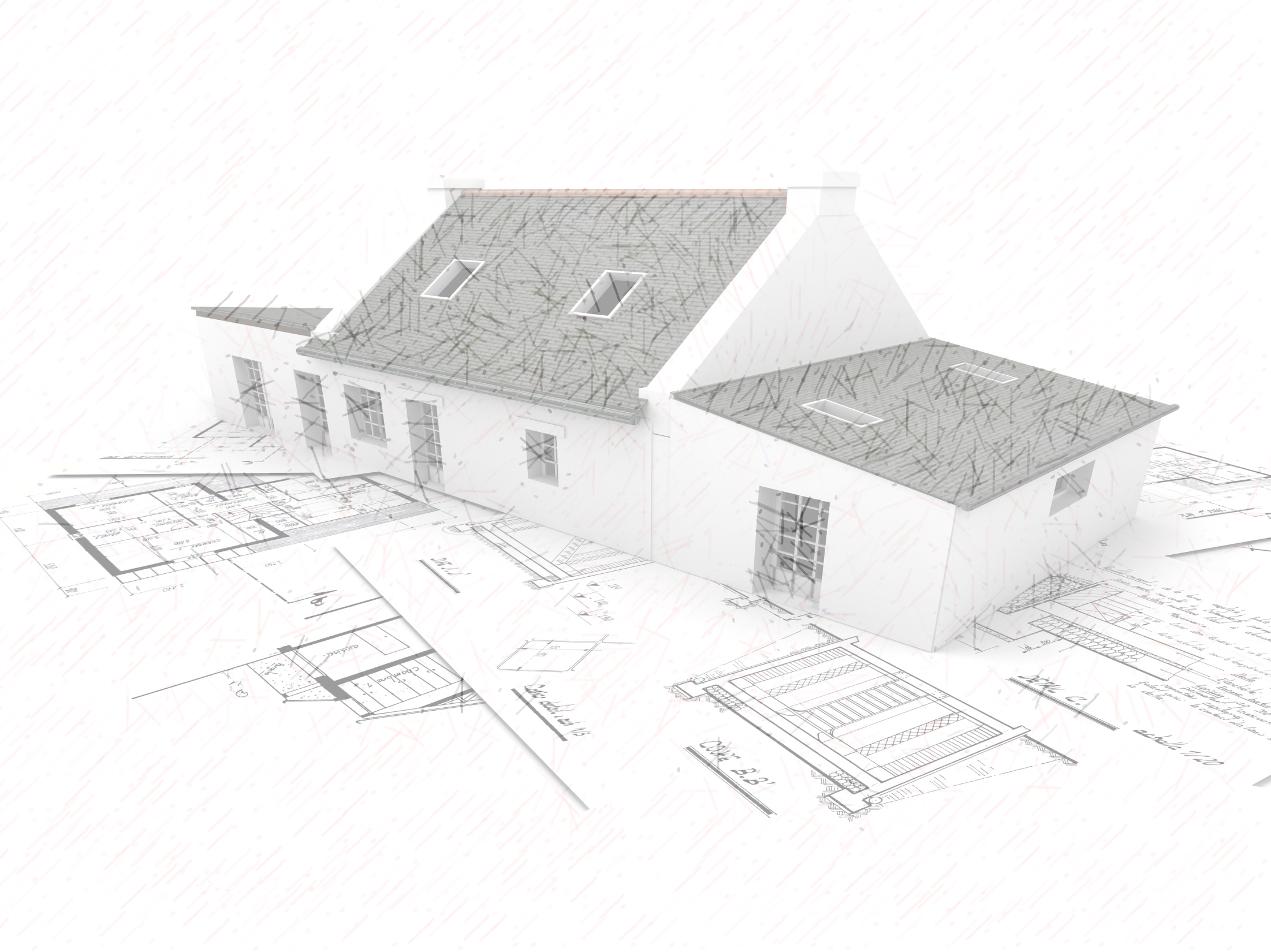 Государственная политика развития строительной отрасли
Динамика распределения строительных работ, выполненных организациями различных форм собственности
В течение периода реформ произошло коренное изменение структурысобственности организаций строительной отрасли
5
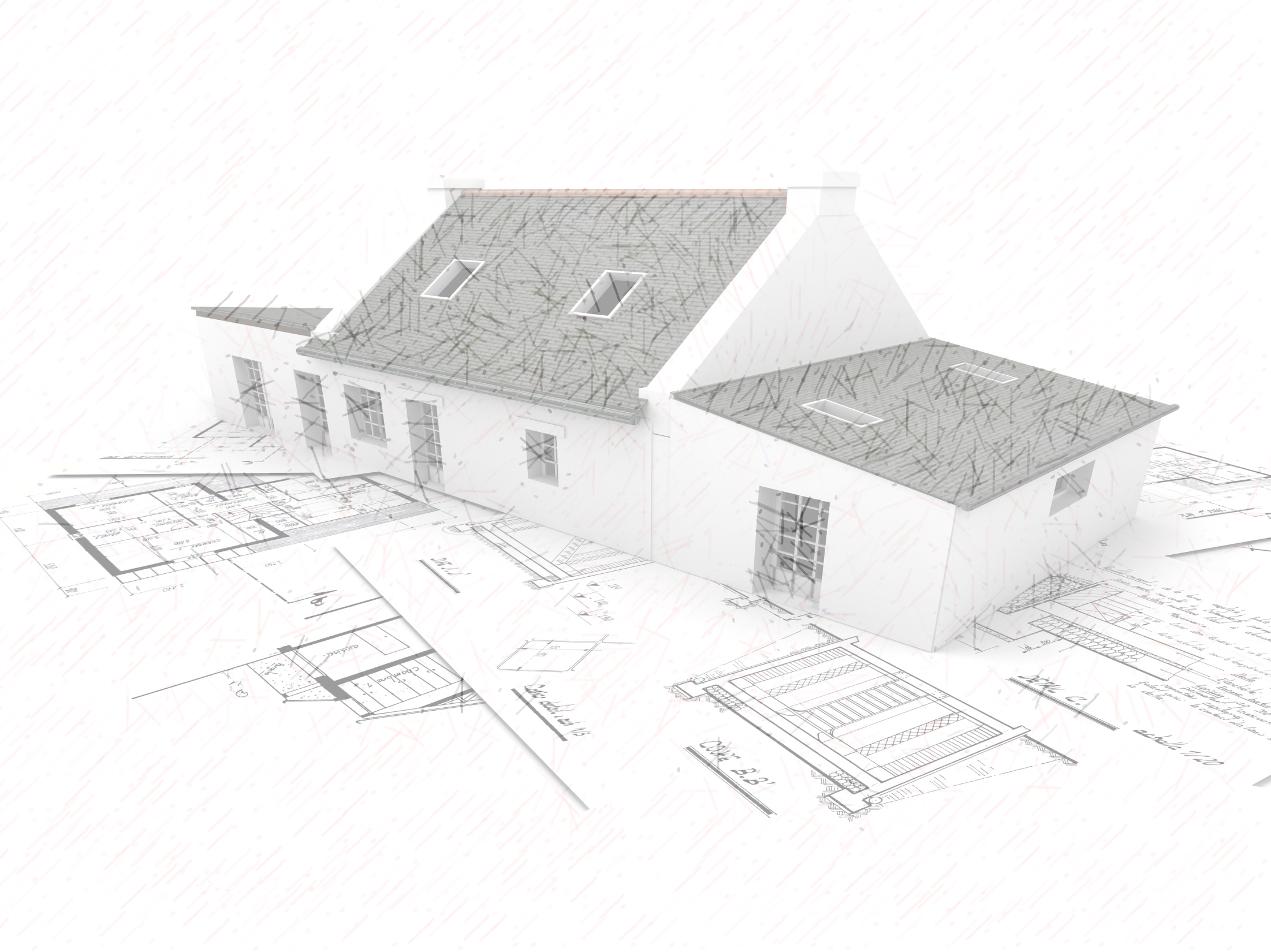 Государственная политика развития строительной отрасли
Жилищное строительство и жилищная политика – локомотив развития экономики
Государственные институты развития:Фонд развития жилищного строительства и Фонд реформирования ЖКХ - механизмы социальной поддержки населения
 АИЖК  - рыночный механизм
При спаде в экономике
России -
стабильный рост ввода жилья.
Население финансирует приобретение жилья и оплату ЖКХ – в год7 трлн. руб.
Жилищное строительство
Прогноз
Обеспечивающие и регулирующие механизмы:
самофинансирование, самоокупаемость, самоуправление, саморазвитие и частично - саморегулирование- государственная поддержка отдельных   категорий  граждан
6
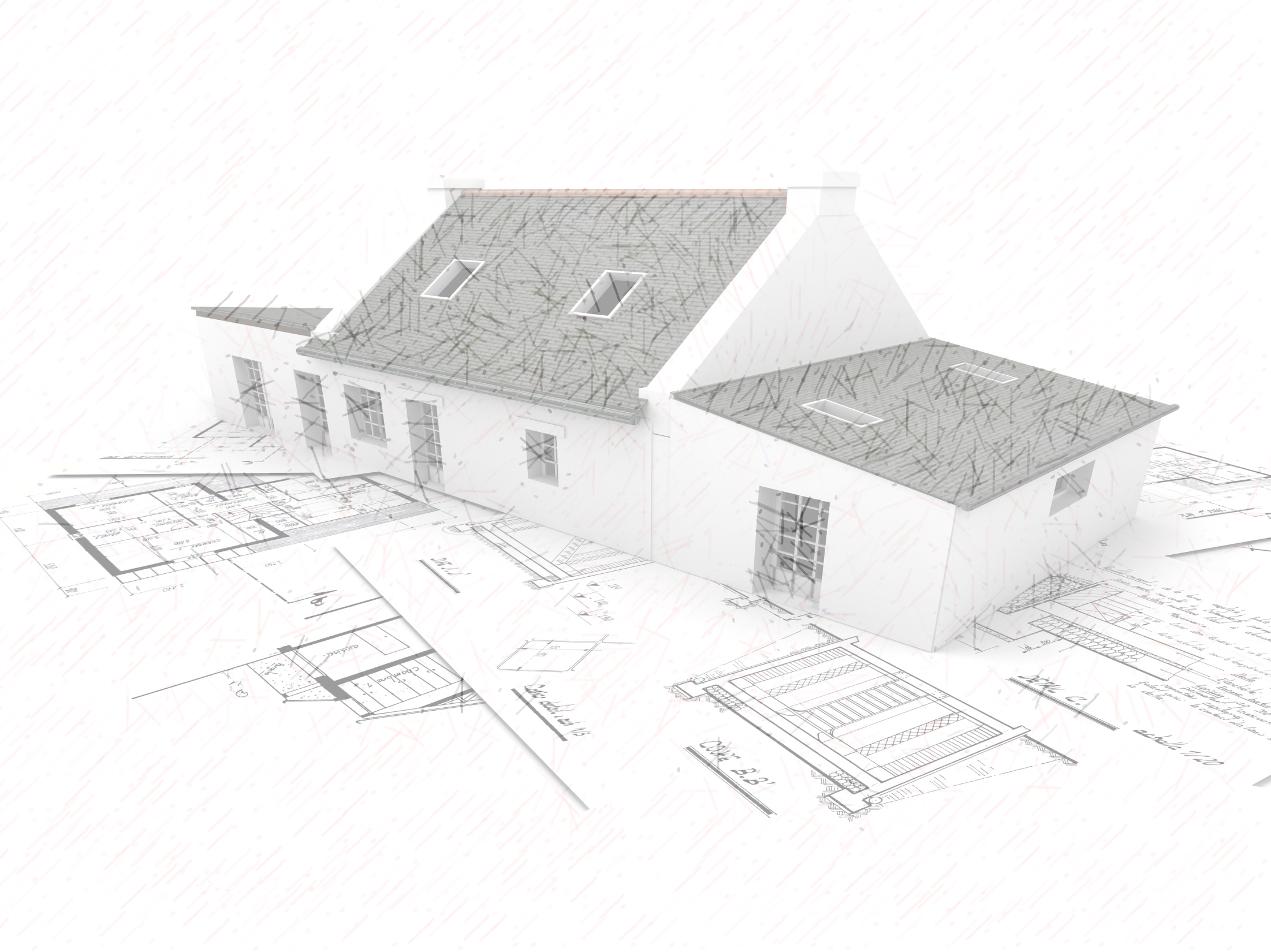 Государственная политика развития строительной отрасли
Соотношение бюджетной и внебюджетной поддержки исследований и разработок, (%)данные МГСУ
Внебюджетное финансирование
Бюджетное финансирование
7
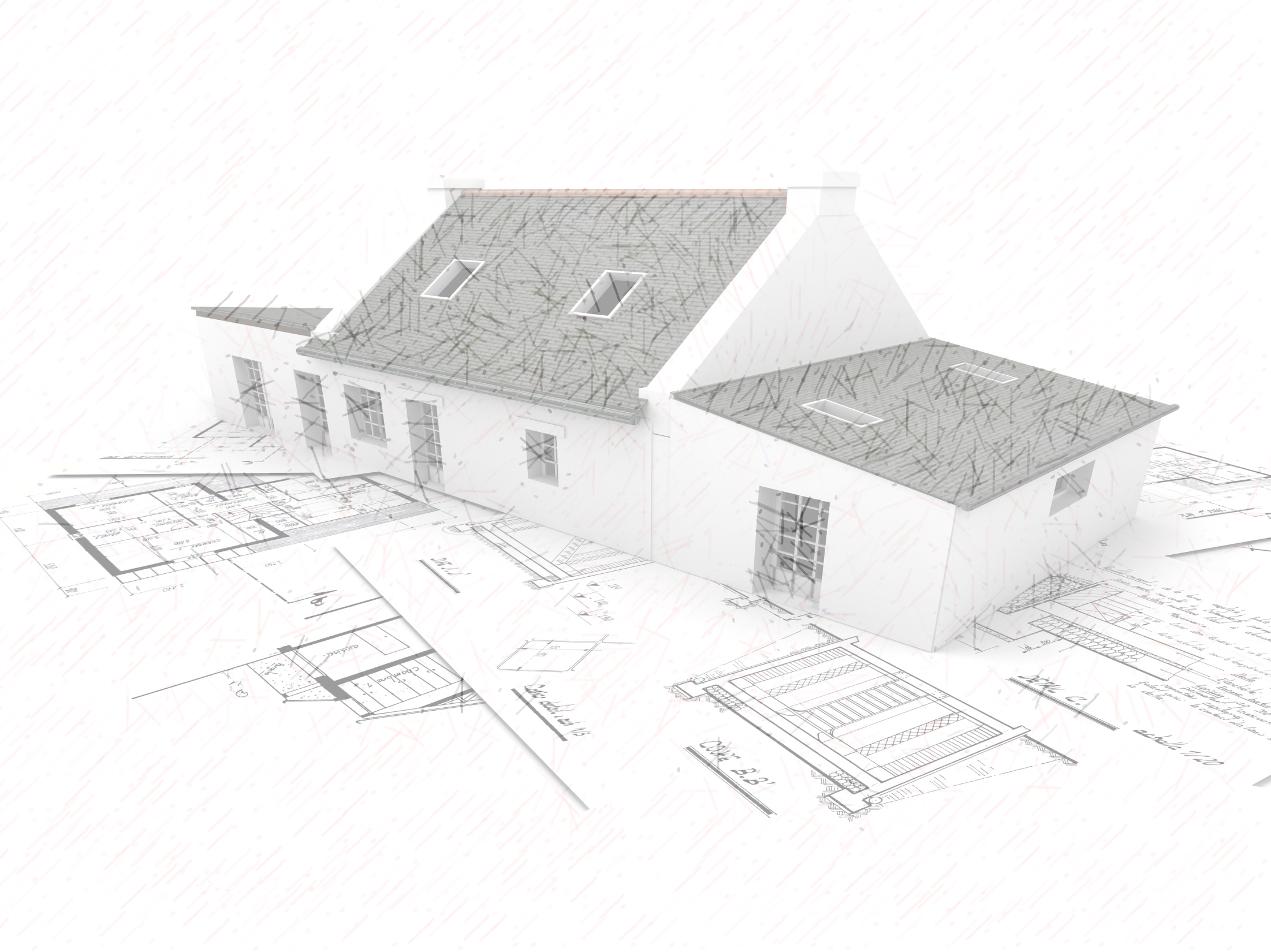 Государственная политика развития строительной отрасли
Изменение структуры регулирования строительства
Постепенный переход от государственного регулирования 
к саморегулированию при повышении безопасности, качества работы, дисциплины, и контроля 
со стороны профессионального сообщества
8
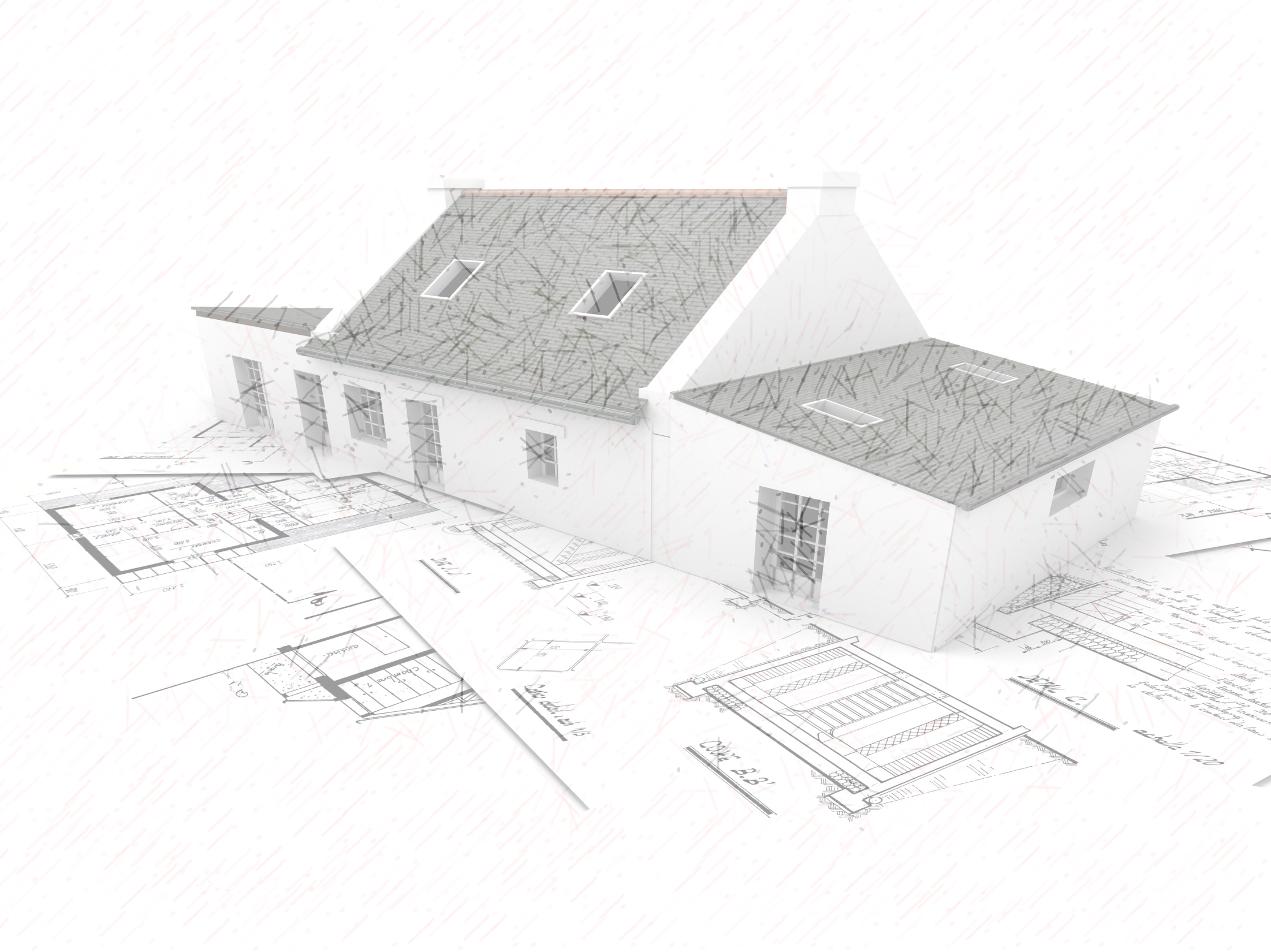 Государственная политика развития строительной отрасли
Принципы развития системы управления отраслью
Саморегулирование – базис системы технического регулирования отрасли
Саморегулирование – метод регулирования доступа на рынок и повышения качества
Обеспечить повышение эффективности научных исследований и разработок в отрасли путем коренного изменения системы их финансирования:
70% - внебюджетные инвестиции, 30% - бюджетные инвестиции
9
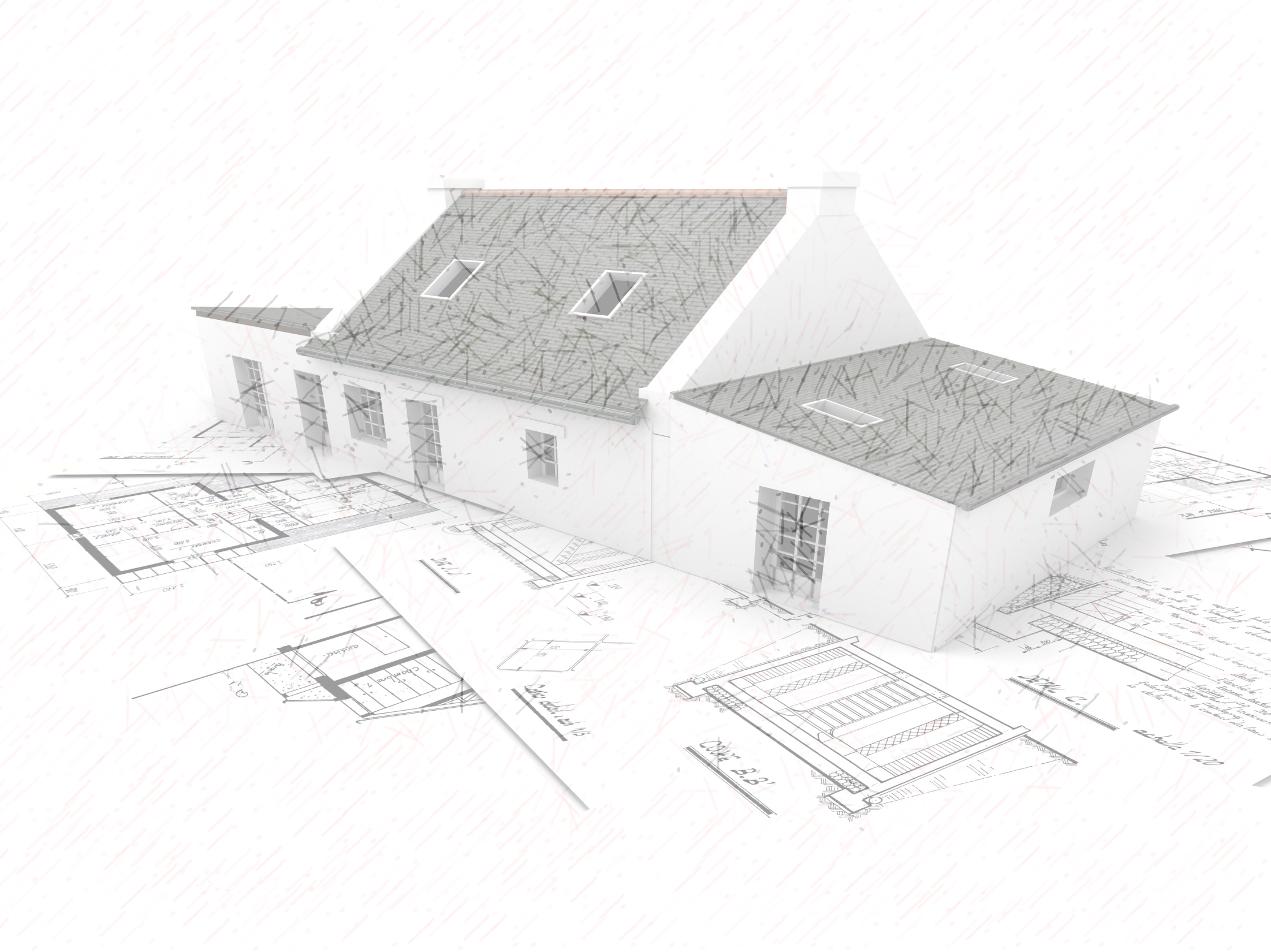 Государственная политика развития строительной отрасли
Основные направления развития института саморегулирования
Саморегулирование – базис системы технического регулирования отрасли
Саморазвитие – основной метод решения профессиональных вопросов проектно-изыскательского сообщества
Институт саморегулирования способен профессионально отвечать 
на вызовы, сформированные государственными органами, вырабатывать
предложения по ответам на них и нести за это ответственность
10
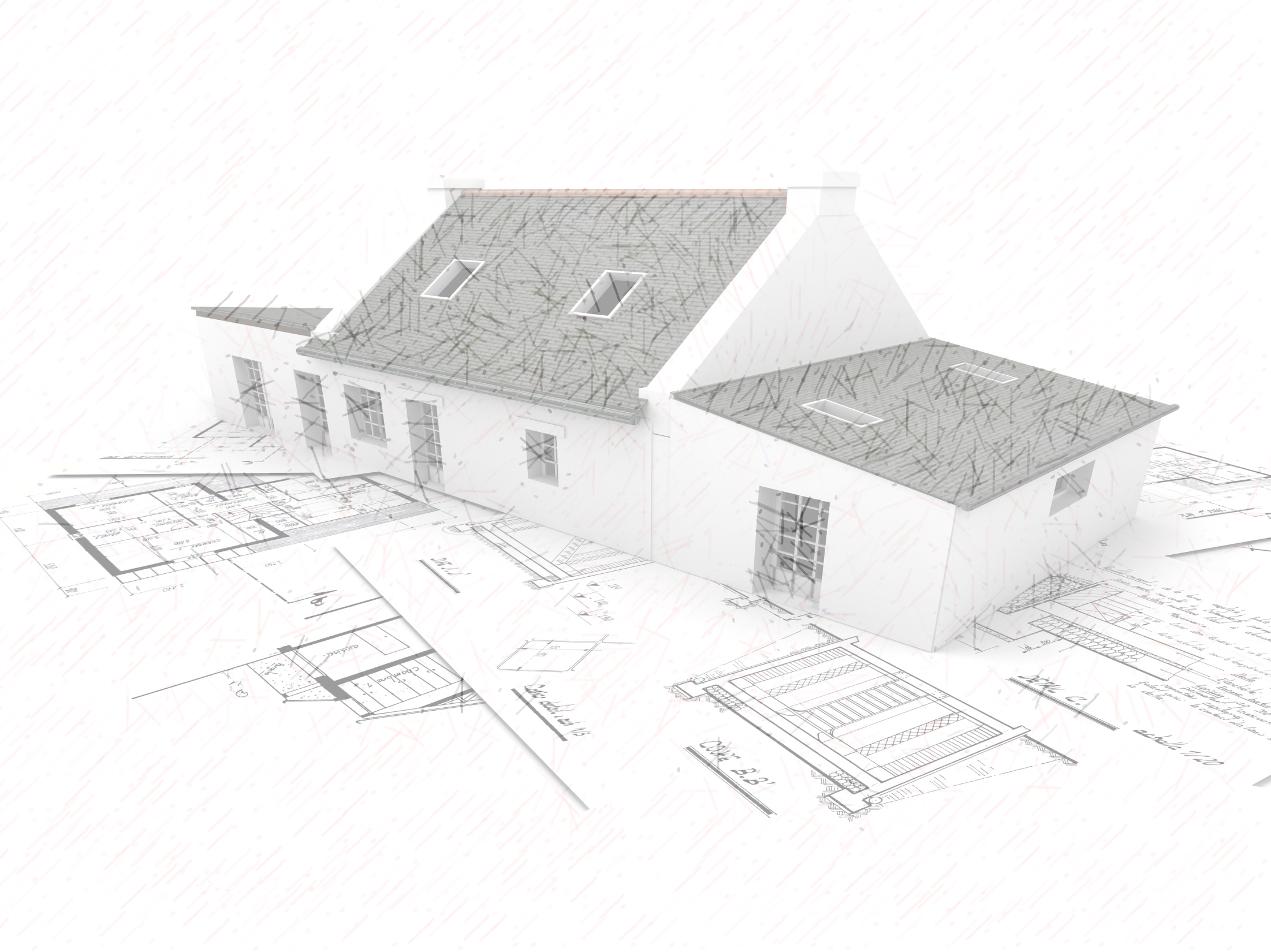 Государственная политика развития строительной отрасли
Основное направление развития рынка
Саморегулирование
При спаде в экономике
- стабильный рост ввода жилья.
Население финансирует приобретение жилья и оплату ЖКХ – ежегодно 7 трлн. руб.
Институт саморегулирования профинансировал более 50% нормативов
Самофинансирование
Доля государственных капиталовложений в жилье снизилась до 10%
Самоокупаемость
Рыночное ценообразование всех этапов жизненного цикла
Целесообразно экономические принципы развития жилищной сферы распространить на остальные направления развития строительной отрасли
Приватизация жилья
До 1991 доля частного жилья – 27%, сейчас – около 90%
11
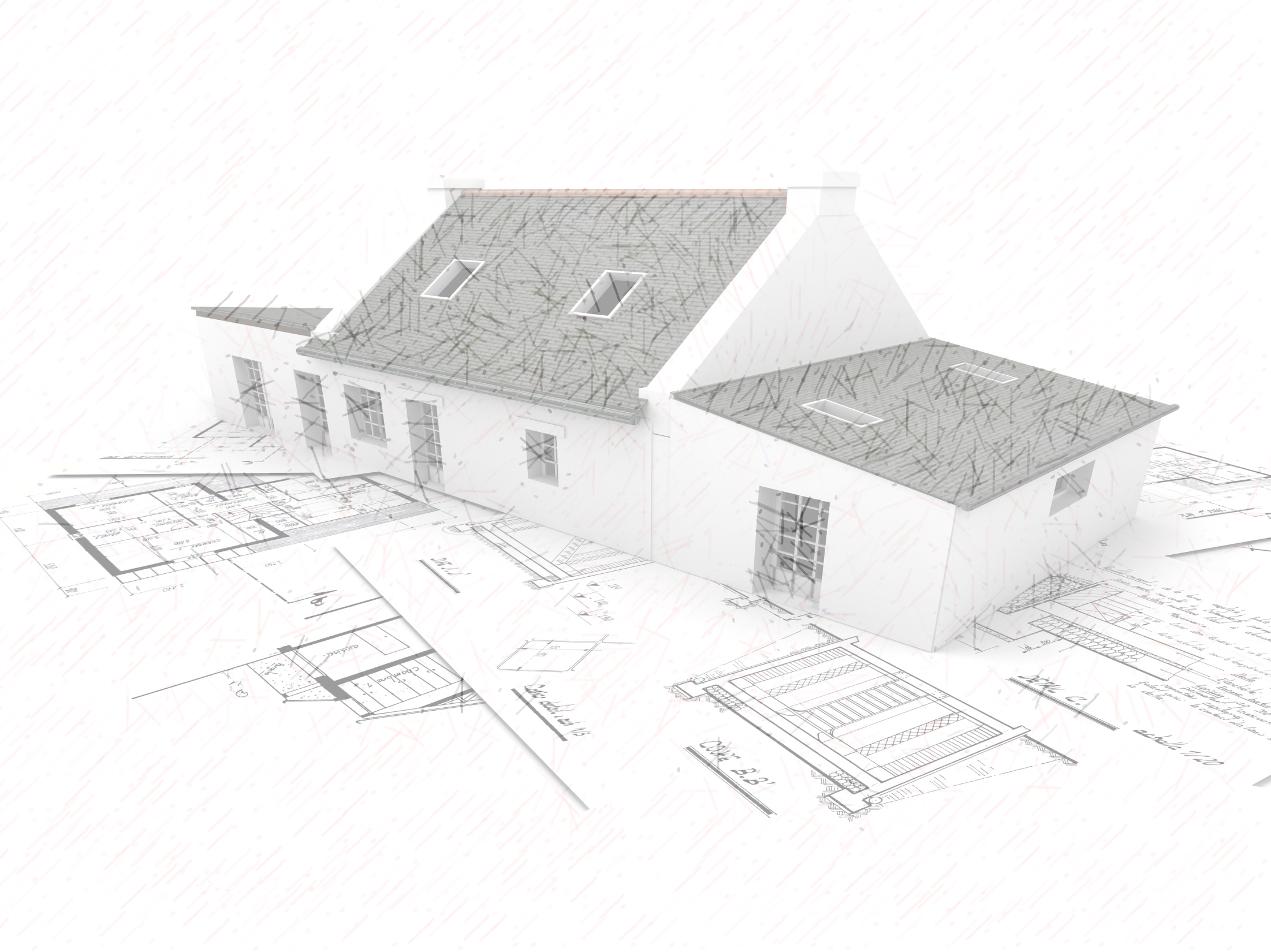 Государственная политика развития строительной отрасли
Формирование политики – диалог бизнеса и государства
Обобщение предложений 
и подготовка документа
Задачи, полномочия, 
функции
Минстрой России 
Минэкономразвития России 
Минпромторг России 
Росстандарт 
Ростехнадзор 
Заинтересованные ФОИВ
Экспертный совет при Правительстве Российской Федерации 
Национальные объединения саморегулируемых организаций в строительной сфере 
институты развития
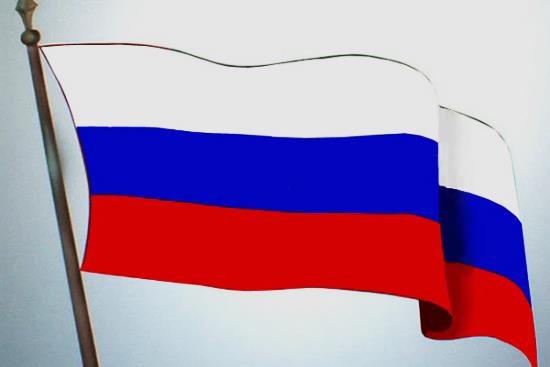 Государственная политика
развития 
строительной 
отрасли
 до 2030 года
Предприятия 
и организации 
отрасли
Интересы
12
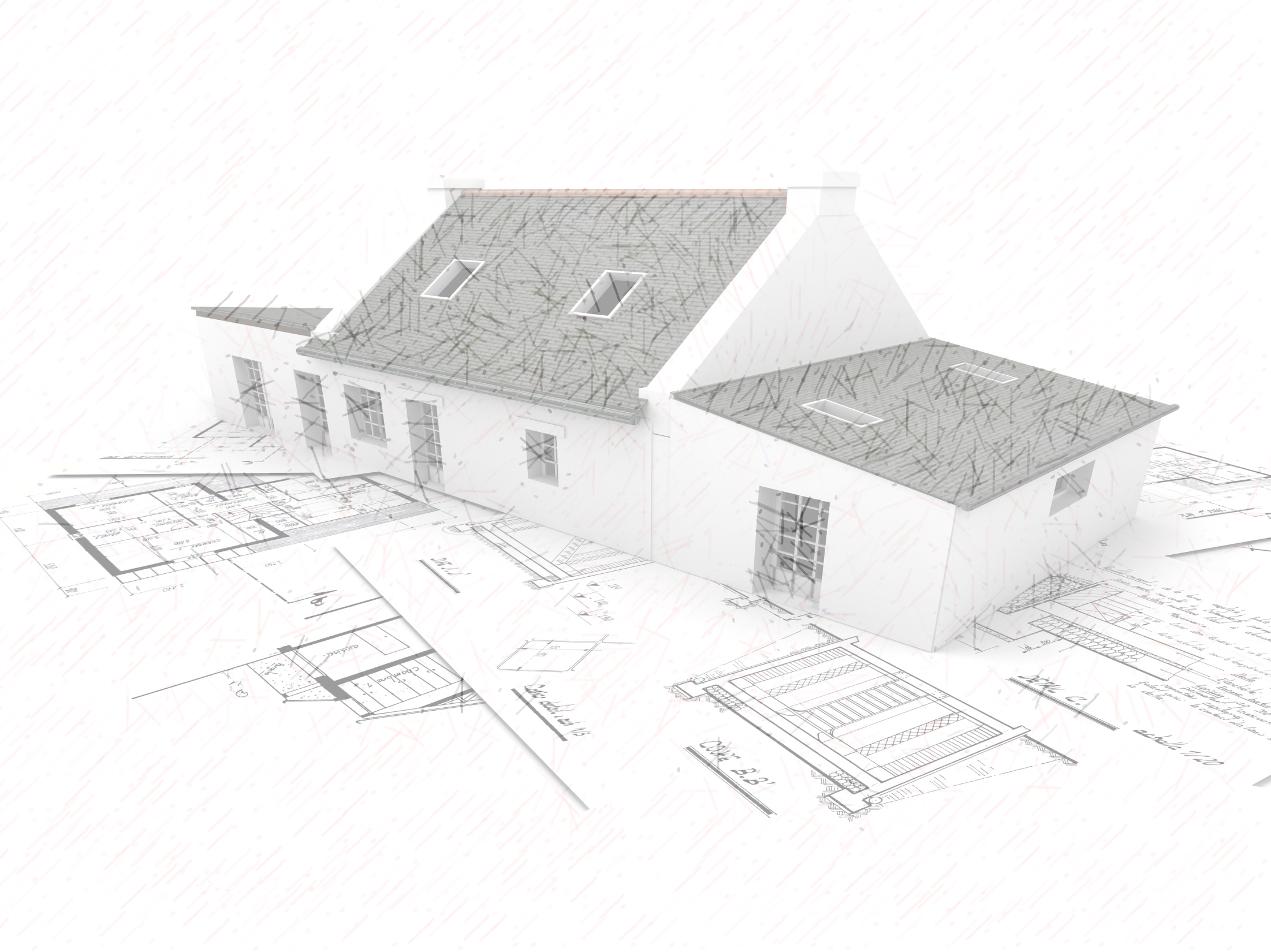 Благодарю за внимание
13